Животные Красной книги Владимирской области
Подготовили: ученики 2 класса
Руководитель: Реутова О. Н.
30 июня 2010 года губернатор Владимирской области Николай Виноградов подписал постановление "Об утверждении перечня объектов животного и растительного мира, занесенных в Красную книгу Владимирской области". В новой редакции Красной книги около 330 видов, хотя в 2006-м году их было 545. Однако столь резкое сокращение числа краснокнижных видов вовсе не свидетельствует о кардинальных изменениях численности животных и растений на территории области. По-прежнему, в Красной книге Владимирской области - серый журавль, филин,выхухоль русская. Специалисты считают, что главная причина уменьшения их численности - это сокращение среды обитания.
Красная книга Владимирской области стала тоньше…
Крупная птица, высота ок. 115 см, размах крыльев 180—200 см; вес самца 5.1-6 кг, самки 4.5-5.9 кг. Оперение большей части тела синевато-серое, что позволяет птице маскироваться от врагов среди лесистой местности. Спина и гузка несколько темнее, а крылья и брюхо более светлые. Окончания крыльев чёрные. Передняя часть головы, подбородок, верхняя часть шеи и уздечка чёрные либо тёмно-серые. Затылок синевато-серый. По бокам головы имеется белая широкая полоса, начинающаяся под глазами и далее уходящая вниз вдоль шеи. На темени перья почти отсутствуют, а участок голой кожи выглядит красной шапочкой. Клюв светлый. Ноги чёрные. У молодых журавлей перья на голове и шее серые с рыжими окончаниями.
Серый журавль
Распространение
 
Гнездится главным образом в болотистой местности: кочковатых болотах, окружённых лесом, в заросших осокой или камышом лугах, в заболоченных поймах рек. Предпочитают большие изолированные заболоченные территории, но в случае недостатка таких мест могут обосноваться на небольших участках вблизи от сельскохозяйственных угодий. Для зимовки выбирают возвышенности, густо покрытые травянистой растительностью.
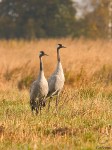 Серый журавль
Серый журавль
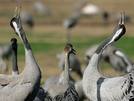 Размножение
 Серые журавли  держатся вместе и сохраняют пару в течение жизни. Если самец или самка погибает, то оставшаяся птица находит себе другую пару. Другая пара образуется также в случае продолжительных неудачных попыток завести потомство.
 Сезон размножения длится с апреля по июль. Пара образуется ещё зимой, до перелёта к месту будущего гнезда. По прибытии к месту размножения самец и самка устраивают между собой характерные ритуальные танцы, которые включают в себя подпрыгивание, хлопанье крыльями и гарцующую походку.
 Для гнезда выбирается относительно сухой участок земли, над водой или поблизости от неё. Место выбирается посреди густой растительности — зарослей камышей, осоки и т. п. Как только место выбрано, самец и самка в унисон возвещают об этом сложным и протяжным голосом, тем самым помечая свою территорию. Гнездо большое, свыше метра в диаметре и строится из различного растительного материала. Самка обычно откладывает 2 яйца. Инкубационный период составляет 28-31 день, оба родителя насиживают яйца. Птенцы выводкого типа, покрытые пухом и вскоре после рождения способны покидать гнездо. Полное оперение птенцов наступает через 65-70 дней.
Внешний вид. Очень крупная сова (размах крыльев до 2 метров), с длинными темными “ушками”. Окраска от темно-рыжей до золотисто-охристой, с резкими продольными черными пестринами, на боках и брюхе темный поперечный рисунок. Самцы заметно меньше самок. Полет бесшумный, несмотря на размеры.
   Голос филина — громкое “угу” или “у-гуух”, с ударением на второй слог, давшее имя этой птице на многих языках (немецкое “Uhu”, тюркское “укю”, латинское “Bubo”). Чаще всего этот крик слышен весной в период спаривания филинов, а также в лунные и теплые ночи. Кроме этого крика, филин щелкает клювом и издает хохочущие, визгливые звуки, которые трудно передать словами.
Филин
Местообитания. Обитает во всех незатронутых хозяйственной деятельностью человека угодьях — в темных хвойных лесах Владимирской области
Питание. Питается грызунами, а также птицами, зайцами.
Филин
Филин
Сроки гнездования. 
Филин — оседлая птица, лишь зимой совершающая небольшие кочевки. Гнездиться начинает рано , близости человека избегает. Гнездо представляет собой простую ямку, вытоптанную самкой в почве в лесу, на моховом болоте среди леса и т. п. Подстилка отсутствует. Иногда филин занимает старые гнезда хищных птиц на деревьях. Брачные крики бывают слышны в марте. Кладки появляются в первой половине апреля. Промежуток между откладкой яиц 2-4 суток. Насиживает только самка в течение 35 суток. Птенцы появляются в начале мая, а около середины июня они покидают гнездо, не умея еще летать. Хорошо летать они начинают в возрасте около 100 дней.
Зимовка. Зимой часть птиц, особенно молодых, откочевывает к югу.
Эта великолепная птица нуждается в строгой охране, особенно последние пары, сохранившиеся в европейской части страны.   Филин занесен в Красную книгу России.
Филин
Русская выхухоль
Насекомоядное млекопитающее семейства выхухолевых отряда насекомоядных; длина тела 18-22 см, хвоста до 20 см, масса до 520 г. Хвост русской выхухоли покрыт роговыми чешуйками, а вдоль верха его еще и жесткими волосами, образующим киль. У основания хвост перетянут, затем резко утолщен. В утолщении хвоста расположены мускусные железы. Мех русской выхухоли очень густой, ровный, шелковистый, у здоровых зверьков ненамокающий. Окраска меха буровато-коричневая на спине, серебристая — на брюхе. Нос вытянут в подвижный хоботок, глаза очень маленькие (выхухоль практически слепа), ушных раковин нет. Между пальцами ног имеются перепонки.
Она ведет полуводный образ жизни, питается моллюсками, личинками насекомых, пиявками, мелкой рыбой, корневищами растений. 
С древности густой ненамокающий мех выхухоли очень ценится. Численность выхухоли сокращается главным образом из-за нарушения среды обитания. 
Русская выхухоль охраняется в пяти заповедниках и сорока заказниках. Она внесена в Международную Красную книгу.
Русская выхухоль